telítetlen szénhidrogének
A szénvegyületek csoportosítása (ism.)
Heteroatomos szénvegyületek
Szénhidrogének
Telített szénhidrogének
csak egyszeres szén-szén kötés
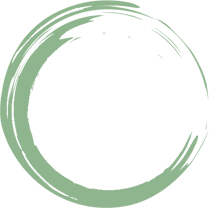 Telítetlen szénhidrogének
többszörös szén-szén kötés
Aromás szénhidrogének
gyűrűsen delokalizált 
p-elektronrendszer
Telítetlen szénhidrogének
A telítetlen szénhidrogének molekuláiban kettős vagy hármas kötéssel kapcsolódó szénatompárok vannak.
Alkének (olefinek)
Több kettős kötést tartalmazó szénhidrogének

Alkinek (acetilén-szénhidrogének)

Mindkét csoportban lehetnek nyíltláncú és gyűrűs molekulák is.
Az alkének nevezéktana
Hagyományos nevük: olefinek
Szabályos kémiai nevük: alkének
Elnevezésük: 
Az olefinek szabályos neve -én szótagra végződik.
A főlánc mindig tartalmaz kettős kötést, s a kettős kötés szénatomjainak kell a lehető legkisebb számot kapniuk.
A vegyület nevében a kettőskötés helyét a kettős kötéssel összekapcsolt két szénatom számai közül a kisebbikkel tüntetjük fel.
Összegképletük: CnH2n
Az alkének nevezéktana
4
5
3
6
CH3–CH2–CH2–CH–CH3
2
–
CH
1
CH2=C–CH3
=
–
3-metilhex-1-én
CH2
CH3
Az alkének nevezéktana
Az egy és többértékű csoportok elnevezése:
Az egyértékű csoportok nevét az –il végződéssel képezzük.
alkenilcsoport

CH3=CH–
etenil- (vagay vinil-) csoport

H2C=CH–CH2–
2-propenil- (vagy allil-) csoport
alkén

CH3–CH3
etén

CH2=CH–CH3
2-propén
Izoméria
Konstitúciós izoméria
buténtól kezdve jelentkezik
több izomer mint a megfelelő alkánoknál
but-1-én
CH2=CH–CH2–CH3
but-2-én
CH3–CH=CH–CH3
metilpropén
CH2=C–CH3
–
CH3
Azonosak?
Izoméria
A konstitúció azonos, 
de az atomok 
térbeli elrendeződése 
különbözik!
transz-but-2-én
cisz-but-2-én
cisz-transz izoméria (geometriai izoméria)
A kettős kötésű szénatomokhoz kapcsolódó oldalcsoportok kapcsolódási sorrendje azonos, de térbeli helyzetük különböző.
Cisz-izomer: a nagyobb térkitöltésű csoportok közel vannak egymáshoz (azonos oldalon vannak).

Transz-izomer: a nagyobb térkitöltésű csoportok távol vannak egymástól (ellenkező oldalon vannak).
Izoméria
A geometriai izoméria oka: 
a kettős kötés körüli rotáció gátolt.
Geometriai izoméria feltétele:
a kettős kötést létesítő mindkét szénatomhoz két különböző ligandum kapcsolódjon.
nincs
cisz-transz
izomeria
transz
cisz
A cisz-transz izomerek jellemzői:
eltérő fizikai tulajdonságok (op., fp.)
eltérő stabilitás (a transz-izomer általában stabilisabb a cisz-izomernél, mert kisebb mértékű a csoportok közt fellépő taszító hatás)
eltérő reaktivitás
Az alkének jellemzése
Fizikai tulajdonságok:
Az alkánokéhoz hasonló (hasonló szerkezet és moláris tömeg):
Apolárisak, vízben nem oldódnak, kicsi a sűrűségük.
Alacsony op., fp., mely a molekulatömeg növekedésével nő.
Halmazállapotuk szobahőmérsékleten:
C2-C3: gáz
C4-C10: folyadék
> C11: szilárd
Az alkének jellemzése
Kémiai sajátosságok
Reakcióképesebbek mint az alkánok. 
(Ezért ritkábban fordulnak elő a természetben.)
Átlagos kötési energiák:
Az alkánoknál nagyobb reakciókészsége a gyenge p-kötéssel magyarázható!
Az alkének jellemzése
Kémiai sajátosságok
Az alkének jellegzetes reakciói az ADDÍCÓ és POLIMERIZÁCIÓ.
ADDÍCIÓ (egyesülés)
Olyan kémiai reakció, mely során (legalább) két anyag molekulái egyesülnek egymással.
Pl.:




A p-kötés felhasadásával kedvezőbb szerkezetű, stabilabb telített vegyület keletkezik.
Az alkének addíciós reakciói
alkán
hidrogén-addíció
(Pt, Pd, Ni)
alkil-halogenid
savaddíció
alkohol
vízaddíció
(H+)
dihalogén-alkán
halogén-addíció
Mi fog képződni?
99%
1%
Markovnyikov-szabály
Ha egy alkénre sav addícionálódik, a főtermékben a hidrogénatom mindig arra a szénatomra kapcsolódik, amelyen eredetileg is több hidrogénatom volt.
Az alkének jellemzése
Kémiai sajátosságok
2. POLIMERIZÁCIÓ
Olyan kémiai reakció, mely során sok kisebb molekula (ún. monomer) melléktermék kilépése nélkül egyesül egymással.
monomer
ismétlődő egység
polimerizáció
etilén
polietilén (PE)
Az alkének jellemzése
polimer
monomer
polietilén
(PE)
polipropilén
(PP)
poli(vinilklorid)
(PVC)
Feladat:
Keressünk PE, PP, PVC és PS alapú műanyagokat a használati tárgyaink között!
polisztirol
(PS)
Az alkének jellemzése
Kémiai sajátosságok
Az alkének előfordulása, előállítása, felhasználása
Előfordulásuk:
A természetben ritkábban fordulnak elő mint az alkánok (reakcióképesebbek), de kis mennyiségben a földgáz és kőolaj tartalmaz alkéneket is.

Ipari előállításuk:
magas forráspontú kőolajpárlatok krakkolásával.

Felhasználásuk:
műanyagipari alapanyagok (pl.: etilén, propilén, izobutilén).
Az etilén (etén)
Az etilén
Összegképlet: C2H4.


Molekulaszerkezet:
az etilén síkalkatú molekula (minden atom egy síkban helyezkedik el),
a kötések kb. 120°-os szöget zárnak be,
a C-C kötés körüli elfordulás gátolt (p-kötés).
Az etilén
Fizikai tulajdonságok:

színtelen,
édeskés szagú,
kis sűrűségű gáz,
molekulái apolárisak,(szimmetrikus) ezért 
apoláris oldószerekben jól oldódik,
molekulái között gyenge diszperziós kölcsönhatás van,
alacsony op. és  fp.
Az etilén
Kémiai tulajdonságok:

Nagyon reakcióképes vegyület, mivel a gyenge p-kötés könnyen felszakítható.

Jellemző reakciói:
addíció
polimerizáció
égés
Az etilén
Addíció:

Halogénaddíció:

				         (a brómos vizet elszínteleníti)
Hidrogénaddíció:


Savaddíció:
Az etilén
Polimerizáció:
monomer
ismétlődő egység
polimerizáció
etilén
polietilén (PE)
polimer
műanyag
Tudod-e, hogy…
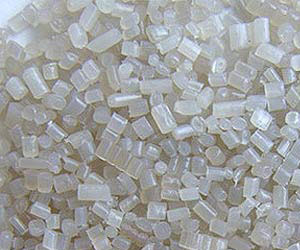 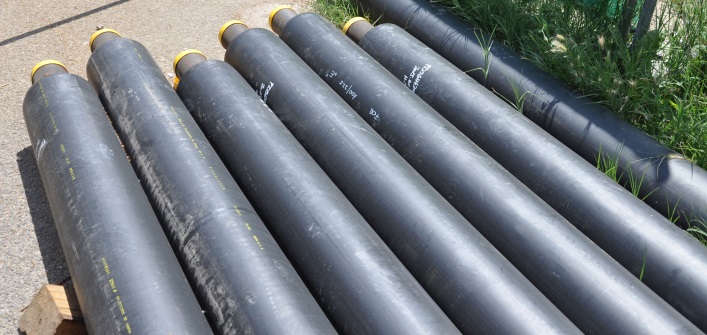 Miért hívják a PE-ből készült zacskót nejlon zacskónak?
Az etilén
Égés:

Kormozó lánggal ég:
	C2H4 + 3 O2 = 2 CO2 + 2 H2O

a levegővel robbanóelegyet képez.
Az etilén
Előfordulás:
A természetben ritkán fordul elő (mivel reakcióképes).

Előállítás:
iparban: alkánok krakkolásával (kőolaj és földgáz feldolgozás során).
laboratóriumban: etanolból vízelvonással:
	CH3-CH2-OH                CH2=CH2 + H2O
H2SO4
Felhasználás:
PE gyártás
vegyipari alapanyaggyártás
Telítetlen szénhidrogének
Alkének (olefinek)

Több kettős kötést tartalmazó szénhidrogének

Alkinek (acetilén-szénhidrogének)
Több kettős kötést tartalmazó szénhidrogének
Elnevezésük:
hasonló mint az alkéneké…
Ha a vegyület több kettős kötést tartalmaz, azt a névben a di-, tri- stb. előtagokkal jelezzük.
diének (alkadiének)
triének (alkatriének)
…
poliének (alkapoliének)
Az alkadiének
A kettőskötések helyzete alapján megkülönböztetünk:
kumulált dién:
(a két kettőskötés egymás mellett van)
konjugált dién:
(a két kettős kötés között egy egyszeres C-C kötés van)
izolált dién:
(a két kettős kötés között legalább két egyszeres C-C kötés van)
R–CH=C=CH–R
 
R–CH=CH–CH=CH–R 

R–CH=CH–(CH2)n–CH=CH–R
R : hidrogén 
vagy alkilcsoport
A kumulált diének kevésbé stabilisak, mint izolált vagy konjugált izomerjeik. 
A kettős kötések konjugált elhelyezkedése növeli a relatív stabilitást és a reakciókészséget!
Az izolált diének hasonlóan viselkednek, mint az egyszeres kettős kötést tartalmazó alkének.
Az alkadiének
Fontosabb diének:
1,3-butadién (buta-1,3-dién)
2-metil-1,3-butadién 
(2-metilbuta-1,3-dién, izoprén)
Általános összegképletük: CnH2n-2

Jellemző reakcióik: az addíció, a polimerizáció és az égés.
A diének addíciós reakciója
Pl.:
2 H2
H
H
H
H
H–C–C–C–C–H
Br
Br
Br
Br
2 Br2
H
H
H
H
H
H
H
H
H
H
C=C
C=C
H–C–C–C–C–H
H
H
C=C
C=C
H
H
H
H
H
H
H
H
Az izoprénvázas vegyületek
A kaucsuk és a gumi
A kaucsukot 8000-30000 izoprénegységből felépülő óriásmolekulák alkotják.
A kaucsuk számos növényi nedvben (latexben) megtalálható.
A latex kb. 30-35% kaucsukot tartalmaz.
A kinyert természetes kaucsuk mennyiségének nagy része a kaucsukfából származik.
Jelenleg a világon termelt kaucsuk 70%-át Thaiföld, Malajzia, Indonézia adja.
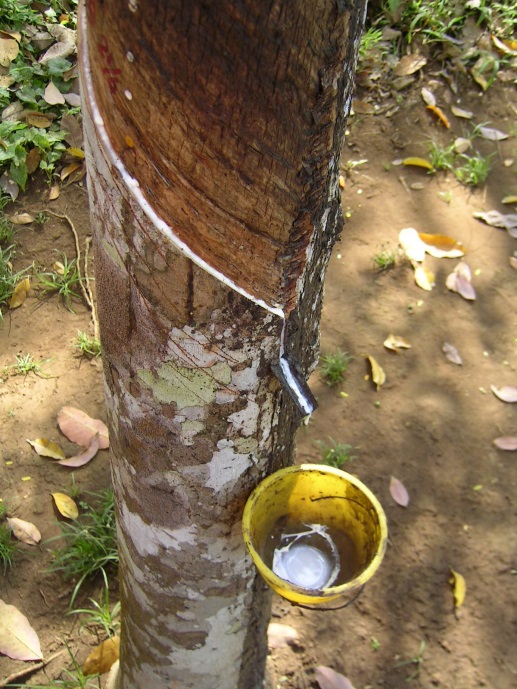 Kép forrása: https://commons.wikimedia.org/wiki/File:Latex-production.jpg
[Speaker Notes: Kép forrása:
https://commons.wikimedia.org/wiki/File:Latex-production.jpg]
Az izoprénvázas vegyületek
A gumigyártás
kicsapás és
vulkanizálás
természetes
kaucsuk
gumi
latex
töményítés
A vulkanizálás során a természetes kaucsukot néhány % (3-5%) kénporral összegyúrják, majd 130-140 °C-ra hevítik.
Vulkanizáláskor ún. kénhidak alakulnak ki a szomszédos poliizoprén láncok között, ezáltal a gumi térhálós szerkezetű lesz.
Ez a térhálós szerkezet teszi a gumit rugalmassá.
Tudod-e, hogy…
Az izoprénvázas vegyületek
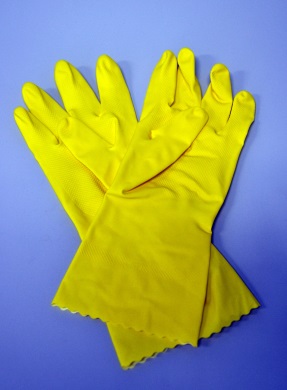 A gumi felhasználása
Évente kb. 25 millió tonna gumit gyártanak, melynek kb. 40%-a természetes kaucsukból készül.
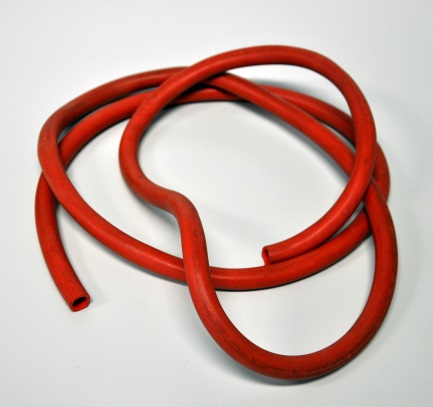 Felhasználási területei pl:
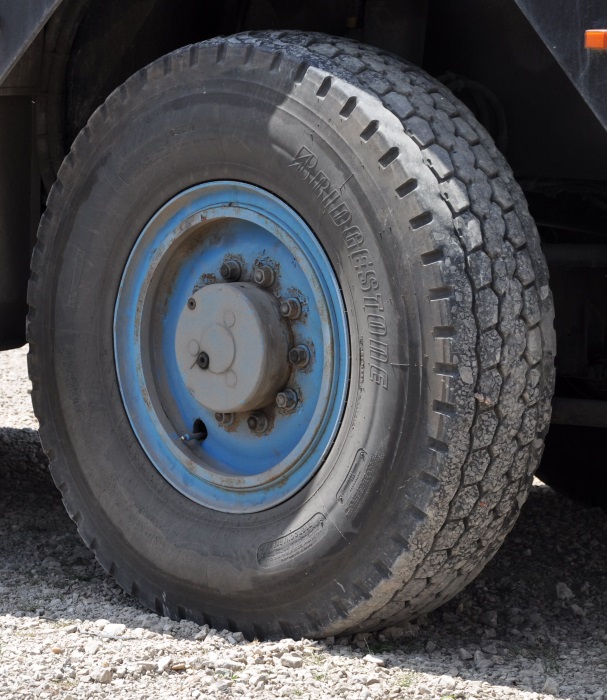 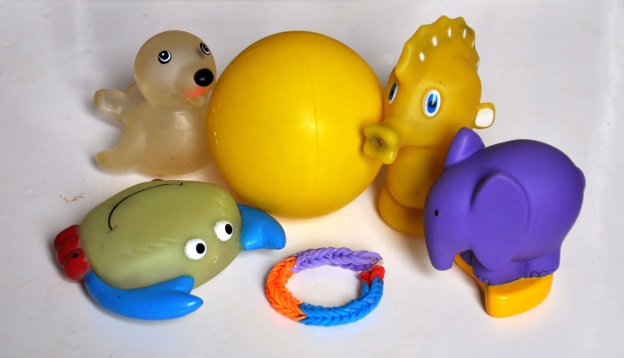 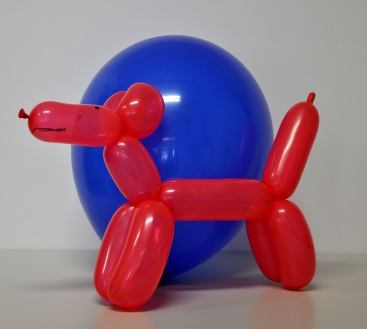 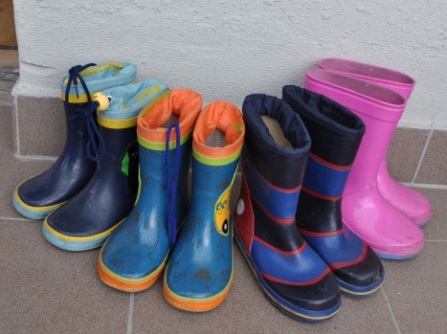 Az izoprénvázas vegyületek
A gumi hőbomlása
Hő hatására a gumi elbomlik (depolimerizál).
depolimerizáció
polimerizáció
poliizoprén
izoprén
A depolimerizáció során képződő izoprén a brómos vizet elszínteleníti.
A hevítés hatására a gumi kéntartalma kén-hidrogén (H2S) alakjában távozik.
A kén-hidrogén (H2S) az ólom-acetáttal fekete színű ólom-szulfid (PbS) csapadékot képez.
H2S + (CH3-COO)2Pb = PbS + 2CH3-COOH
Tudod-e, hogy…
Egyéb izoprénvázas vegyületek
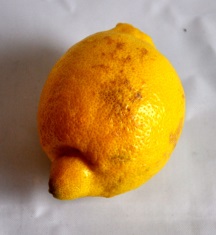 Feladat:
Keressünk minél több öt szénatomos, izoprénekből keletkezett egységeket az ábrán lévő molekulákban!
Terpenoidok

Karotinoidok



Szteroidok
limonén
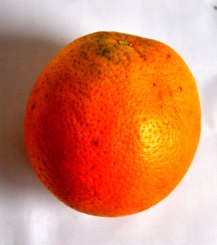 mentol
kámfor
likopin
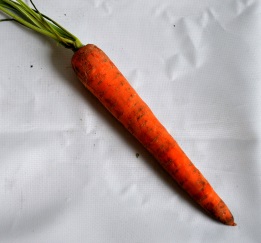 b-karotin
koleszterin
tesztoszteron
Tudod-e, hogy…
Egyéb izoprénvázas vegyületek
Hogyan lehet folyékony halmazállapotú szivárványt készíteni?1

Mérőhegerben lévő paradicsomléhez adjunk brómos vizet…
[1] Rózsahegyi M. és Wajand J.: Látványos kémiai kísérletek (Mozaik Oktatási Stúdio – Szeged 1999) 229. old.
Telítetlen szénhidrogének
Alkének (olefinek)

Több kettős kötést tartalmazó szénhidrogének

Alkinek (acetilén-szénhidrogének)
Alkinek
Olyan telítetlen szénhidrogének, amelyek molekuláiban egy hármas kötés található.
Pl.:
Az alkinek nevezéktana
Szabályos kémiai nevük: alkinek
Elnevezésük: 
Az alkinek szabályos neve -in szótagra végződik.
Pl.:
etin
propin
but-1-in
Az alkinek jellemzése
Fizikai tulajdonságok:
Az alkénekéhez hasonló.
Apolárisak, vízben gyakorlatilag nem oldódnak, kicsi a sűrűségük.
Alacsony op., fp., melyek a molekulatömeg növekedésével növekednek.
Az alkinek jellemzése
Izoméria:
Szerkezeti izoméria:
az izomerek a láncelágazásokban és a háromszoros kötés helyében is különbözhetnek egymástól.
Pl.: C6H8
hex-1-in és izomerjei
hex-2-in és izomerjei
hex-3-in
Az alkinek jellemzése
Kémiai sajátosságok
Igen reakcióképes vegyületek.
Jellemző reakciójuk az addíció.
Pl.:
hidrogén-
addíció
halogén-
addíció
savaddíció
Acetilén (etin)
Összegképlet: C2H2.

Molekulaszerkezet:
Az acetilén molekula lineáris.
A szén-szén hármas  kötést egy s- és két p-kötés alkotja.
Átlagos kötési energiák és kötéshosszak:
Acetilén (etin)
Fizikai tulajdonságok:

Színtelen, szagtalan gáz.
Molekulái apolárisak (szimmetrikus), ezért 
vízben rosszul oldódik,
apoláris oldószerekben és acetonban jól oldódik,
alacsony az op., fp. 
Nyomás hatására könnyen felrobban, s elemeire bomlik. 
Acetonnal átitatott kovaföldet tartalmazó palackokban tárolják és hozzák forgalomba, ez az ún. DISSZUGÁZ („oldott gáz”).
Acetilén (etin)
Kémiai tulajdonságok:

Nagyon reakcióképes vegyület, mivel a gyenge p-kötések könnyen felszakíthatók.

Jellemző reakciói:
addíció
égés
sóképzés
Acetilén (etin)
Addíció:
hidrogén-
addíció
halogén-
addíció
savaddíció
PVC: poli(vinil-klorid) gyártás
Acetilén (etin)
Égés2:
Erősen kormozó, fényes lánggal ég:
2 C2H2 + 5 O2 = 4 CO2 + 2 H2O
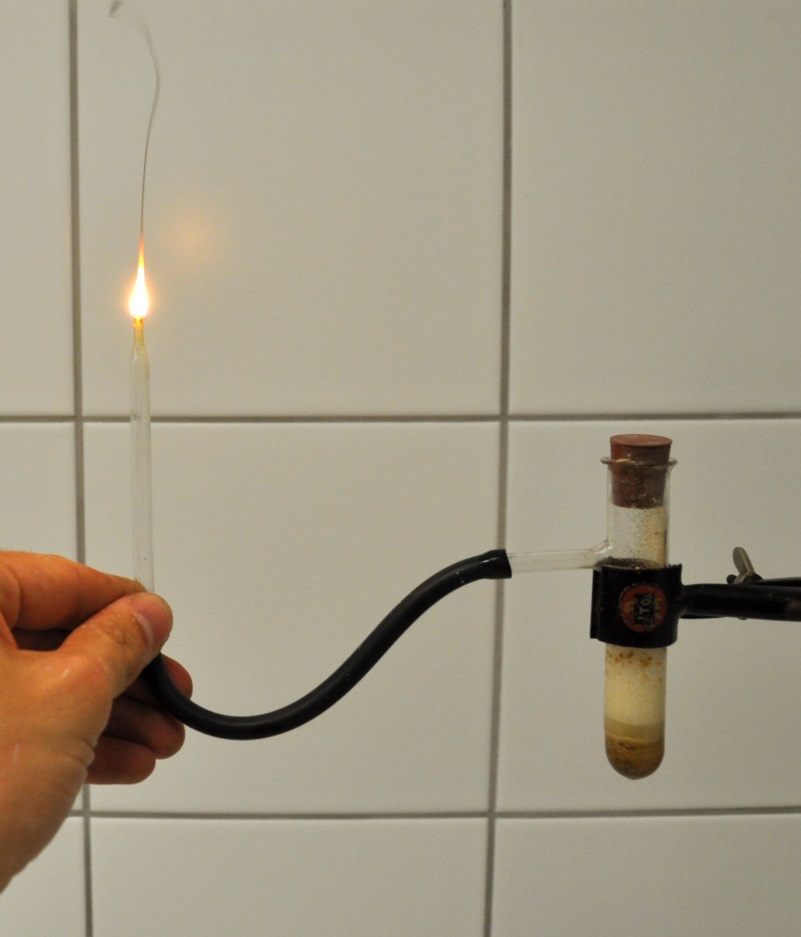 [2] Rózsahegyi M. és Wajand J.: Látványos kémiai kísérletek (Mozaik Oktatási Stúdio – Szeged 1999) 227. old.
Acetilén (etin)
Előállítása:

Ipari: metán hőbontásával (krakkolásával):
	
			2 CH4 			C2H2 + 3 H2

Laboratóriumi: kalcium-karbidból vízzel2:

		CaC2 + 2 H2O 		C2H2 + Ca(OH)2
1200 °C
[2] Rózsahegyi M. és Wajand J.: Látványos kémiai kísérletek (Mozaik Oktatási Stúdio – Szeged 1999) 227. old.
Acetilén (etin)
Felhasználása:
hegesztés és lángvágás (az acetilén-oxigén keverékének lángja akár 3300 °C is lehet)

vegyipari alapanyag: pl.: vinil-vegyületek, acetaldehid, poliacetilén gyártás alapanyaga 

(karbidlámpa)
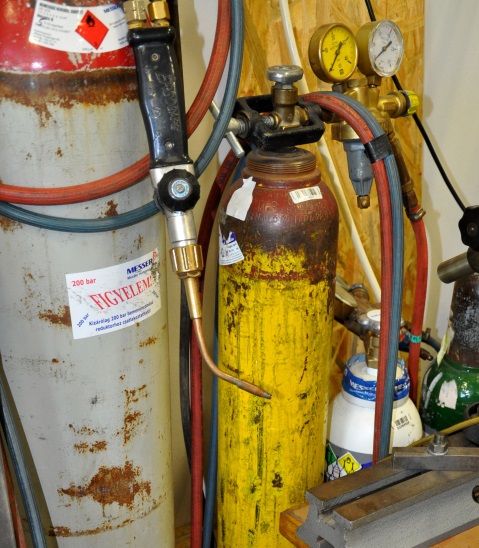 KÖSZÖNÖM A FIGYELMET!